Miejsko Gminny
Im. Franciszka Kotuli w Głogowie MAŁOPOLSKIM
Dom  kultury
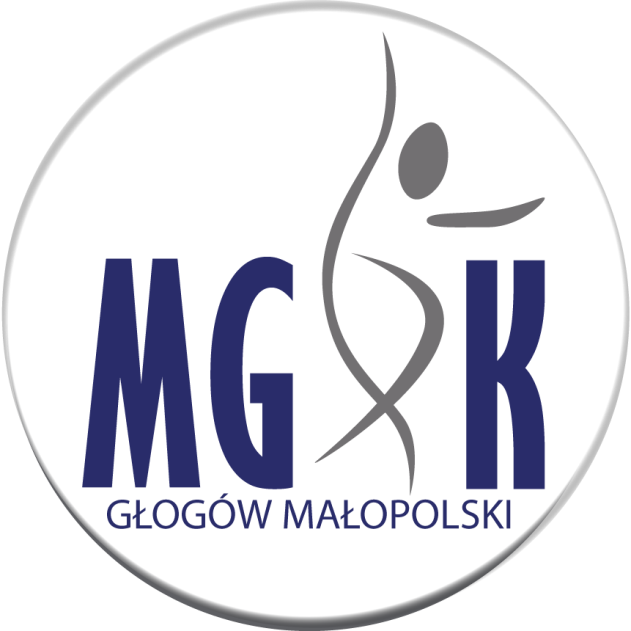 DZIAŁALNOŚĆ MGDK 
2020 – 2021

przy ograniczeniach związanych z SARS-COV2
Miejsko Gminny
Im. Franciszka Kotuli w Głogowie MAŁOPOLSKIM
Dom  kultury
DZIAŁALNOŚĆ 
2020 – 2021
(pomiędzy zamknięciem spowodowanym SARS-COV2)
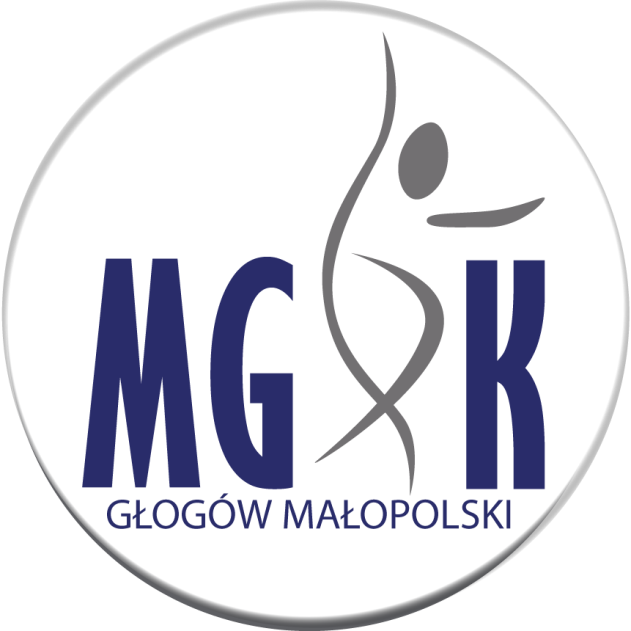 43 ZAJĘĆ 
TYGODNIOWO
ZAJĘCIA STAŁE mgdk NA TERENIE GMINY:
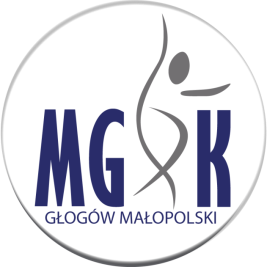 Budy Głogowskie :
Warsztaty rękodzieła (zajęcia w MGDK)
Taniec nowoczesny
Zespół Pieśni i Tańca „Lajkonik”
GRUPY
I ZESPOŁY DZIAŁAJĄCE W MGDK
(pomiędzy zamknięciem spowodowanym SARS-COV2)
Przewrotne:
Kapela Przewrotniacy
Taniec nowoczesny
Zespół Pieśni i Tańca „Mali Przewrotniacy”
Zespół Pieśni i Tańca „Przewrotniacy”
ZAJĘCIA STAŁE MGDKNA TERENIE GMINY:
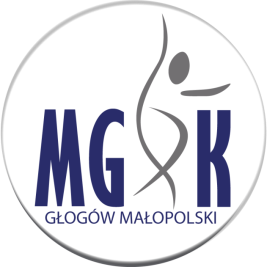 Osiedle Rogoźnica:
Balet
Taniec nowoczesny
Warsztaty rękodzieła (zajęcia w MGDK)
GRUPY
I ZESPOŁY DZIAŁAJĄCE W MGDK
(pomiędzy zamknięciem spowodowanym SARS-COV2)
Osiedle Styków:
Grupa Teatralna „Ufo nad Szopką”
Taniec nowoczesny
Warsztaty rękodzieła
Wysoka Głogowska:
Chór Męski „Gloria” 
Warsztaty rękodzieła
Grupy  i  zespoły DZIAŁAJĄCE PRZY MGDK:
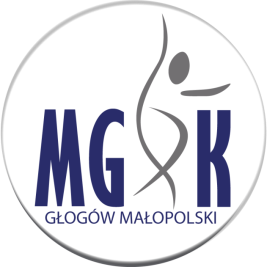 Aktywna Grupa Twórców
Balet 
Chór Męski Gloria
Gminna Orkiestra Dęta
Grupa Teatralna „Hrabia Von Trupki”
Grupa teatralna „Kolonia pasikoników”
Grupa Teatralna „Ufo Nad Szopką”
GRUPY
I ZESPOŁY DZIAŁAJĄCE W MGDK
(pomiędzy zamknięciem spowodowanym SARS-COV2)
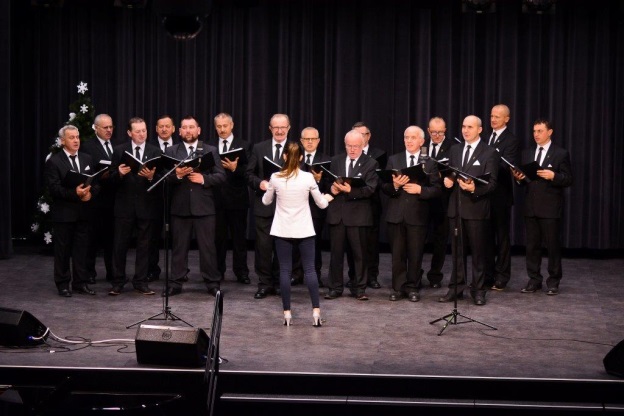 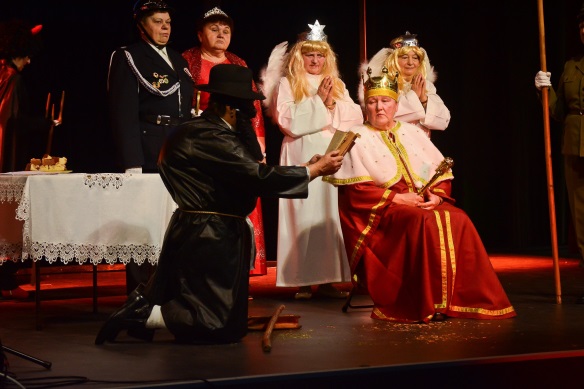 MGDK im. F. Kotuli w Głogowie Młp.
Grupy  i  zespoły DZIAŁAJĄCE PRZY MGDK:
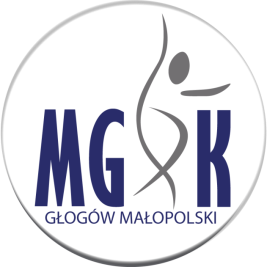 Grupa teatru niespodziewanego „Antynuda”
Kółko fotograficzne
Kapela „Przewrotniacy” 
Mażoretki
Taniec nowoczesny 
Ted Jazz Band
Warsztaty rękodzieła
GRUPY
I ZESPOŁY DZIAŁAJĄCE W MGDK
(pomiędzy zamknięciem spowodowanym SARS-COV2)
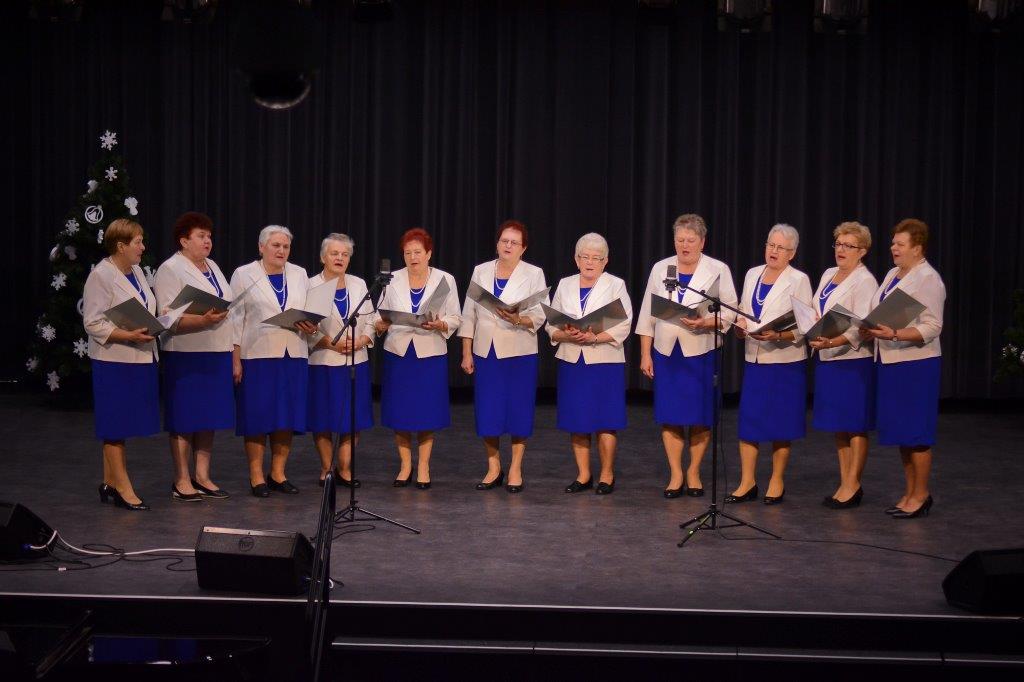 Grupy  i  zespoły DZIAŁAJĄCE PRZY MGDK:
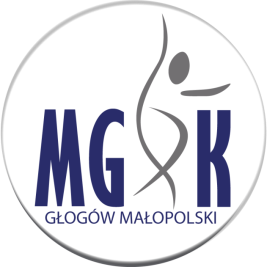 GRUPY
I ZESPOŁY DZIAŁAJĄCE W MGDK
(pomiędzy zamknięciem spowodowanym SARS-COV2)
Zajęcia plastyczne 
Zespół Muzyczny Łubu-Dubu
Zespół Pieśni i Tańca „Hanka”
Zespół Pieśni i Tańca „Lajkonik” 
Zespół Pieśni i Tańca 
„Mali Przewrotniacy” 
Zespół Pieśni i Tańca „Przewrotniacy”
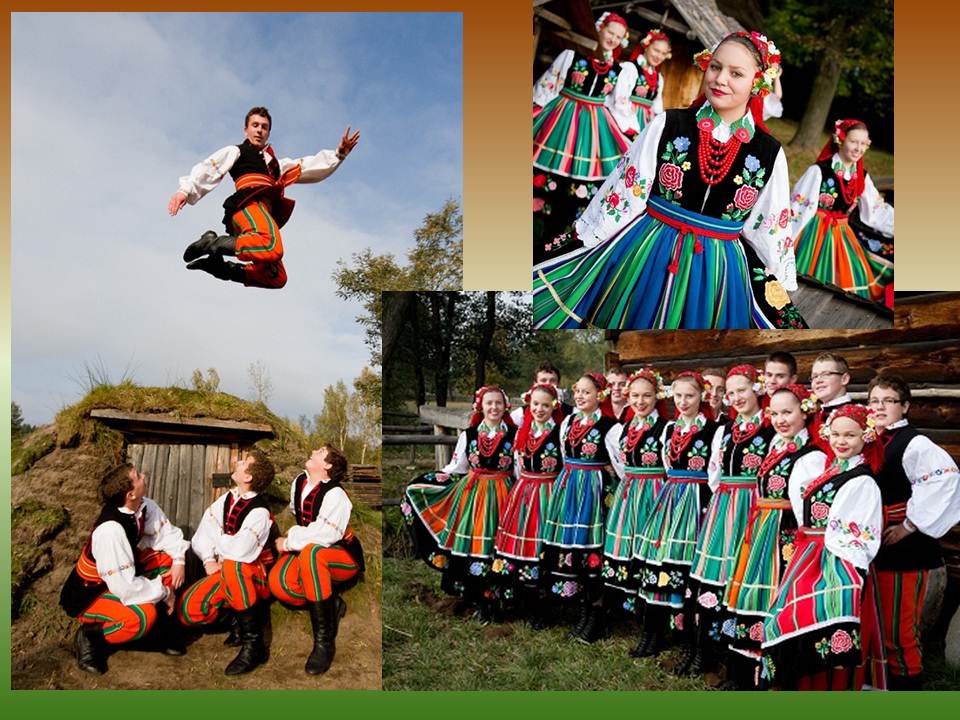 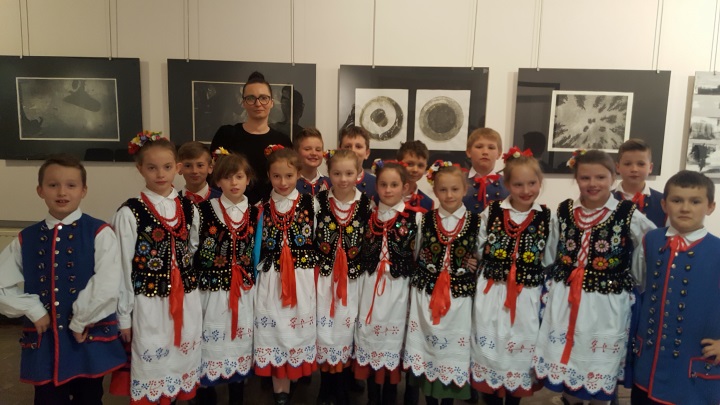 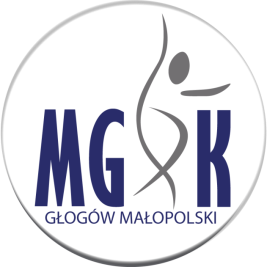 GOŚCINNIE w mgdk:
AA „Eden” 

Al-Anon „Oaza”

Chór Szkoły Muzycznej

Gabinet Logopedyczny

Lekcje gry na trąbce Szkoły Muzycznej

Pilates

Związek Emerytów, Rencistów i Inwalidów
GRUPY
I ZESPOŁY DZIAŁAJĄCE W MGDK
(pomiędzy zamknięciem spowodowanym SARS-COV2)
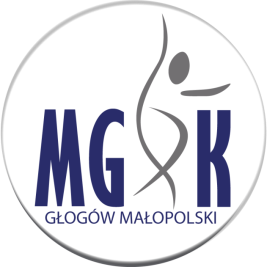 Imprezy MGDK
Koncert z okazji Dnia Kobiet – Sala widowiskowa MGDK
IV wystawa z cyklu „Poznaj Głogowskie Rękodzieło” – Pani Karolina Duda – Mała Galeria MGDK
Koncert zespołu „ŁUBU DUBU” na FESTIWALU OPOWIEŚCI w Rozalinie
Spotkanie ZERiI + projekcja filmu – Sala widowiskowa MGDK
 „Wakacje 2020 w Gminie Głogów Małopolski” – I turnus
Projekcja filmu dla ZERiI – Sala widowiskowa MGDK
110-lecie jednostki OSP w Rudnej Małej
 „Wakacje 2020 w Gminie Głogów Małopolski” – II turnus
 „Wakacje 2020 w Gminie Głogów Małopolski” – III turnus
Wystawa fotografii grafiki komputerowej Kamili Kłeczek – Mała Galeria MGDK
Projekcja filmu dla ZERiI – Sala widowiskowa MGDK
IMPREZY(pomiędzy zamknięciem spowodowanym SARS-COV2)
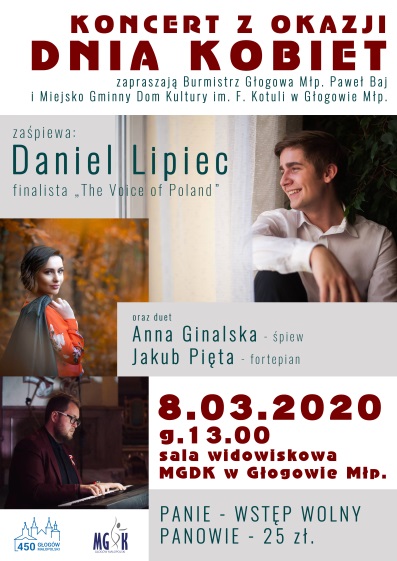 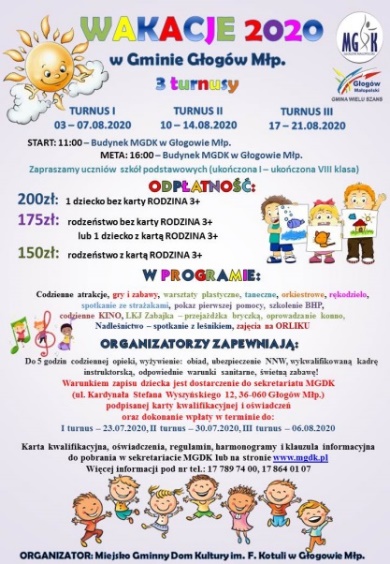 imprezy MGDK
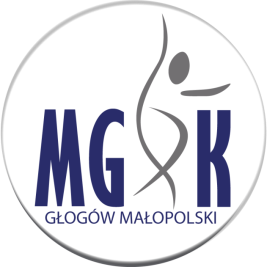 Wyjazdowy plener AGT – Dzikowiec
Wystawa plenerowa AGT podczas Pikniku Rodzinnego – Caritas Budy Głogowskie
Spotkanie ZERiI + projekcja filmu – Sala widowiskowa MGDK
Wystawa malarstwa Jolanty Inglot – Sala wystaw MGDK
Plener AGT – Rajska Dolina Pogwizdów Stary
Koncert Łubu Dubu – Sala widowiskowa MGDK
Finisaż wystawy malarstwa Jolanty Inglot – Sala Balowa MGDK
Warsztaty muzyczne – ŚDS Wysoka Głogowska
Mikołaj – ŚDS Wysoka Głogowska 
Spotkanie z Twórcą z AGT – ŚDS Wysoka Głogowska
Warsztaty teatralne – ŚDS Wysoka Głogowska
Konkurs Plastyczny „Mój Słodki Pączuś”
IMPREZY(pomiędzy zamknięciem spowodowanym SARS-COV2)
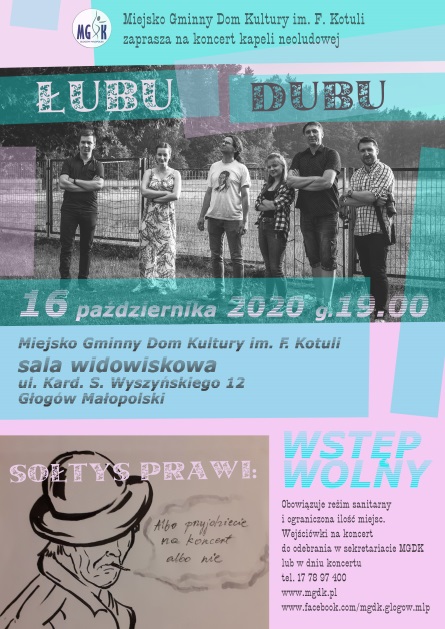 imprezy MGDK
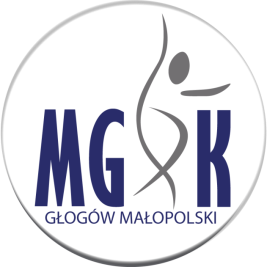 Konkurs Fotograficzny „Moja Walentynka – Mój Walenty”
Konkurs „Panna Marzanna – Pożegnanie Zimy”
Wystawa fotografii Łapaczy Chwil, czyli Kulturalnej Gildii Fotograficznej – Sala wystaw MGDK
V Wystawa z cyklu „Poznaj Głogowskie Rękodzieło”
   – Maria Sadlej – Mała Galeria MGDK
Wystawa prac AGT „W przestrzeniach okna” – Sala Balowa MGDK
Wystawa pokonkursowa „Mój Słodki Pączuś” – Hol kinowy
Konkurs – Wielkanocny Stroik
Wystawa pokonkursowa „Moja Walentynka – Mój Walenty”
 – Hol kinowy
Projekcja filmu dla dzieci – Sala widowiskowa MGDK
Projekcja filmu dla starszych – Sala widowiskowa MGDK
Konkurs Plastyczny „Kobieta Oczami Kobiety”
IMPREZY(pomiędzy zamknięciem spowodowanym SARS-COV2)
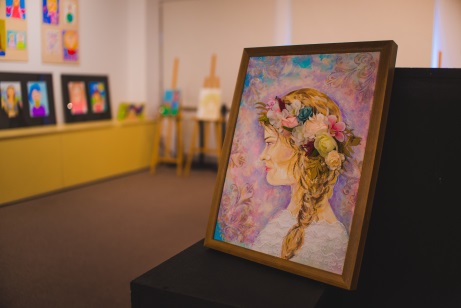 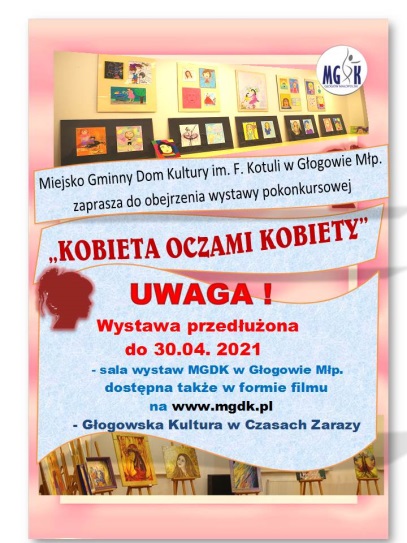 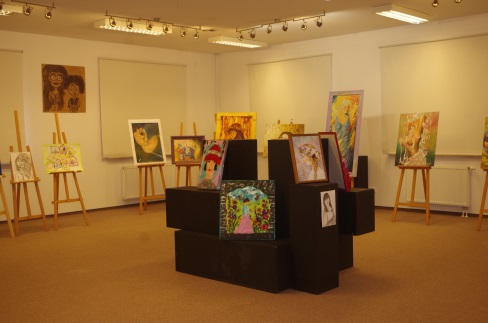 imprezy MGDK
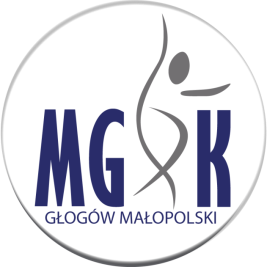 IMPREZY(pomiędzy zamknięciem spowodowanym SARS-COV2)
Warsztaty rękodzieła – ŚDS Wysoka Głogowska
Konkurs Malarsko – Fotograficzny „Przejścia”
Projekcja filmu dla dzieci – Sala widowiskowa MGDK
Projekcja filmu dla starszych – Sala widowiskowa MGDK
Warsztaty fotograficzne – ŚDS Wysoka Głogowska
Warsztaty plastyczne – ŚDS Wysoka Głogowska
Wystawa pokonkursowa „Kobieta Oczami Kobiety” – Sala wystaw
Wystawa pokonkursowa „Panna Marzanna – Pożegnanie Zimy” – Mała Galeria MGDK
Wystawa pokonkursowa „Przejścia” – przejścia w MGDK
Wystawa pokonkursowa – Wielkanocny stroik – Sala 112 MGDK
Konkurs rękodzielniczy – „Ptasie osiedle w parku Grabina”
Konkurs rękodzielniczy – „Ptasia stołówka”
Konkurs – Polskie stroje ludowe
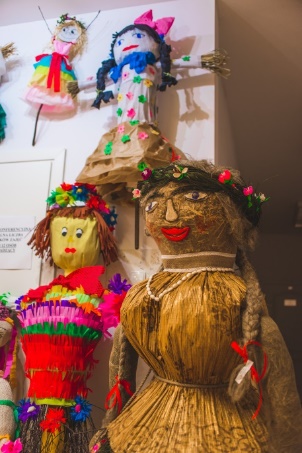 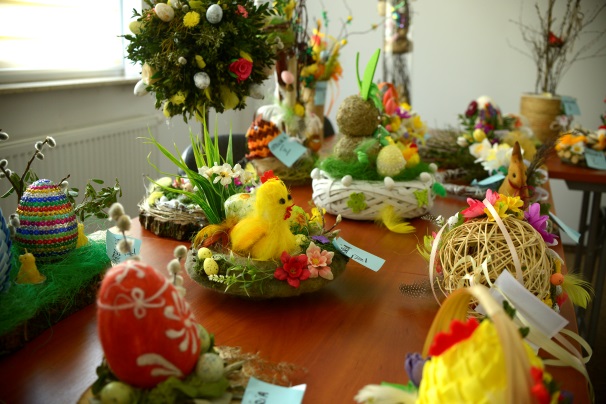 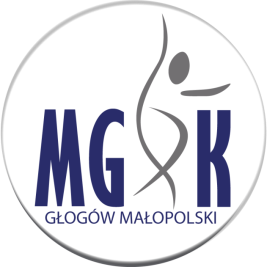 MGDK im. F. Kotuli w Głogowie Młp.
Wystawy MGDK
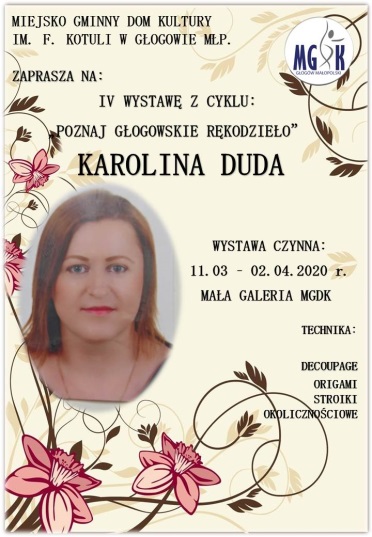 IV wystawa z cyklu: „Poznaj Głogowskie rękodzieło” – Karolina Duda – Mała Galeria
Wystawa fotografii grafiki komputerowej Kamili Kłeczek 
Wystawa plenerowa AGT podczas Pikniku Rodzinnego – Caritas Budy Głogowskie
Wystawa malarstwa Jolanty Inglot
Wystawa poplenerowa – obrazy namalowane na plenerze w Dzikowcu.
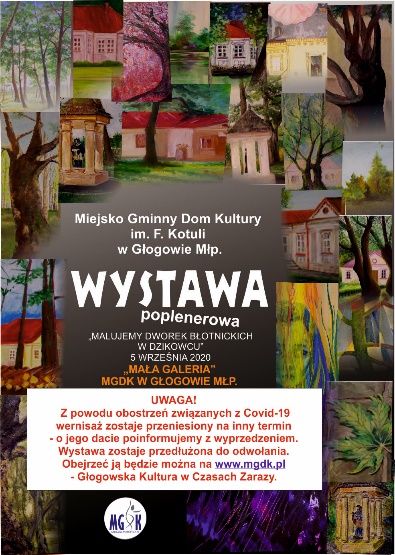 Wystawy
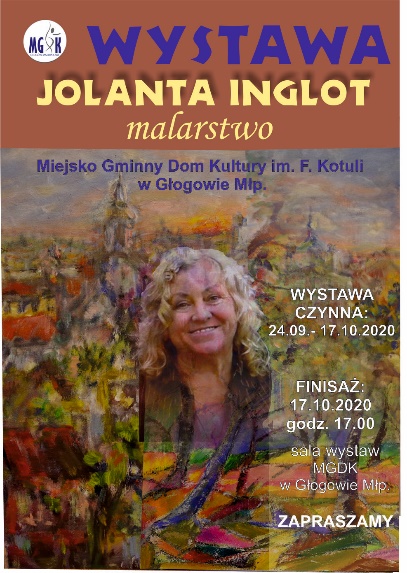 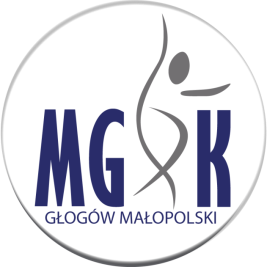 MGDK im. F. Kotuli w Głogowie Młp.
Wystawy MGDK
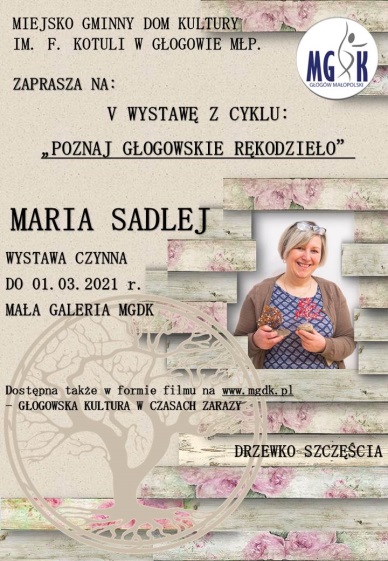 Wystawa rękodzieła pt.: „Drzewko szczęścia”
Wystawa fotografii „Łapaczy chwil” w „Arenie sztuki” w G2A Arena w Jasionce
Wystawa malarstwa Bogusława Reguły
V wystawa z cyklu „Poznaj Głogowskie Rękodzieło” 
      – Maria Sadlej
Wystawa prac AGT  „W przestrzeniach Okna”
Wystawa pokonkursowa „Mój Słodki Pączuś” 
Wystawa fotografii „Moja Walentynka- Mój Walenty”
Wystawa pokonkursowa „Wielkanocny stroik”
Wystawy
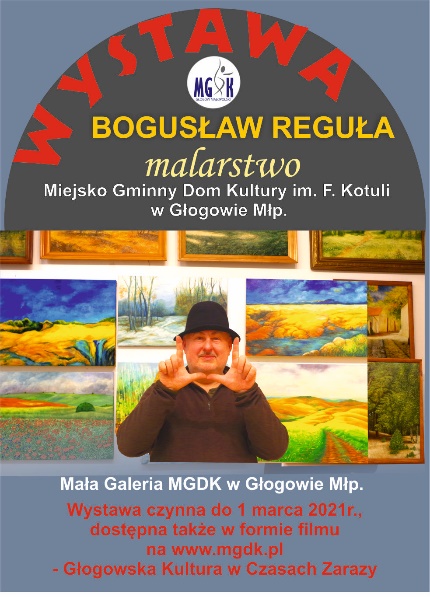 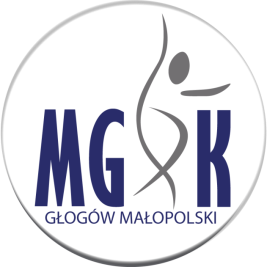 MGDK im. F. Kotuli w Głogowie Młp.
Wystawy MGDK
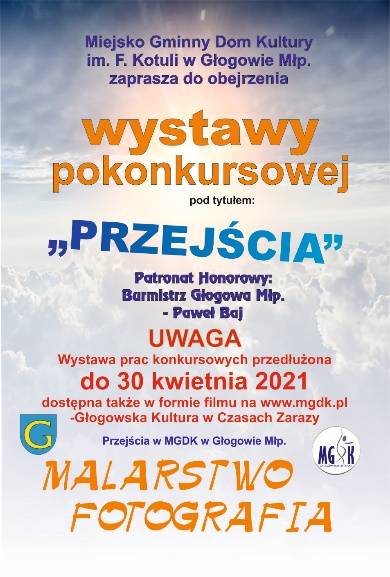 Wystawa pokonkursowa „Kobieta Oczami Kobiety”
Wystawa pokonkursowa „Panna Marzanna – Pożegnanie Zimy” 
Wystawa pokonkursowa „Przejścia” 
Wystawa pokonkursowa – Wielkanocny stroik
Wystawy
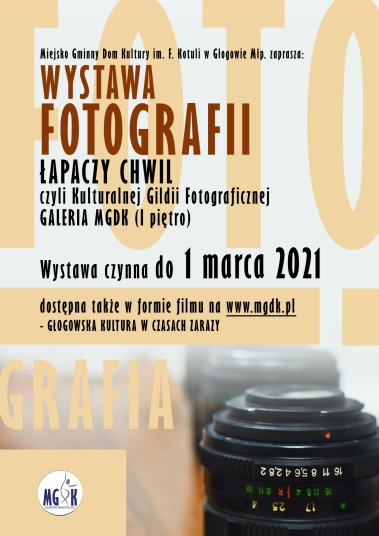 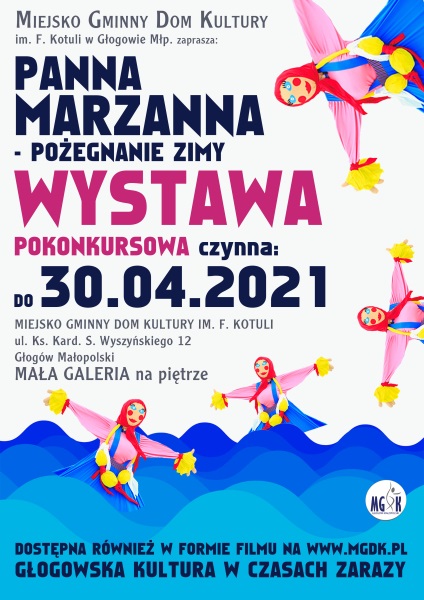 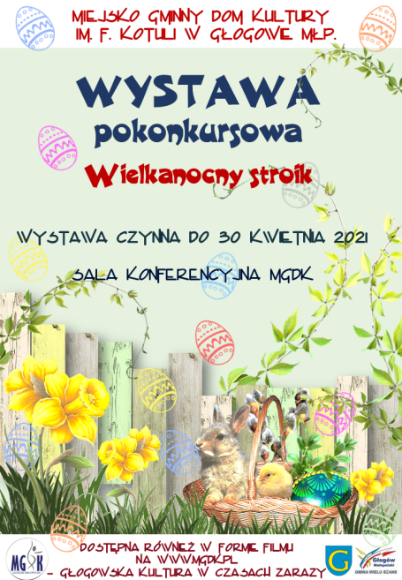 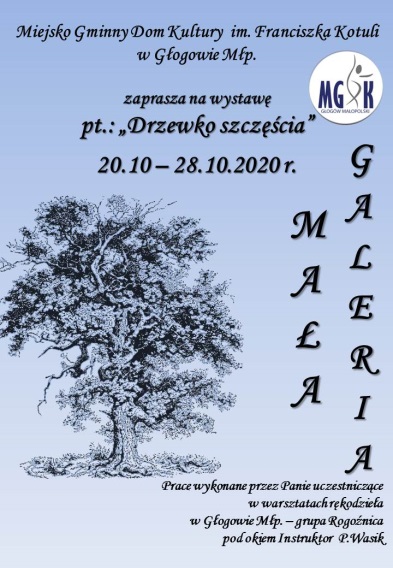 KONKURSY mgdk
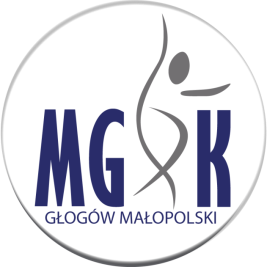 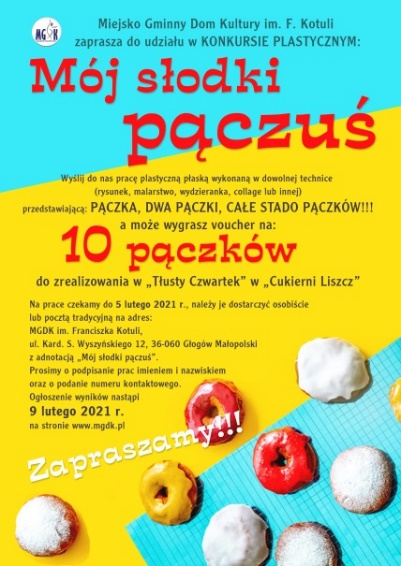 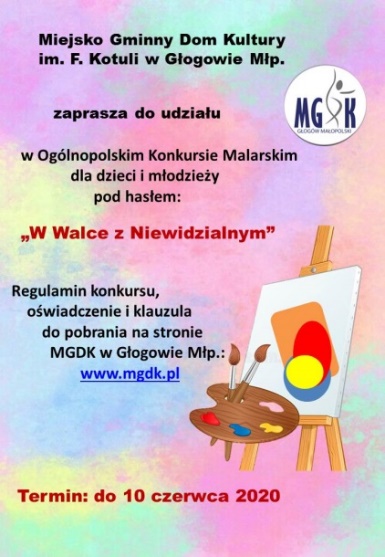 OGÓLNOPOLSKI KONKURS MALARSKI
 – „W walce z niewidzialnym”

Konkurs plastyczny 
– „Mój słodki pączuś”

KONKURS PLASTYCZNO–RĘKODZIELNICZY – „Panna Marzanna – pożegnanie zimy”

KONKURS FOTOGRAFICZNY 
– „Moja Walentynka, mój Walenty”

KONKURS PLASTYCZNY
– „Kobieta oczami kobiety”
KONKURSY
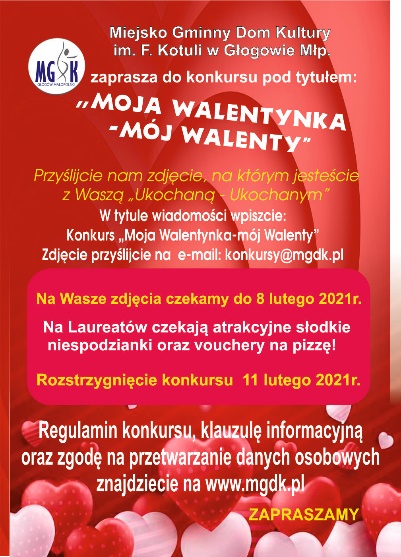 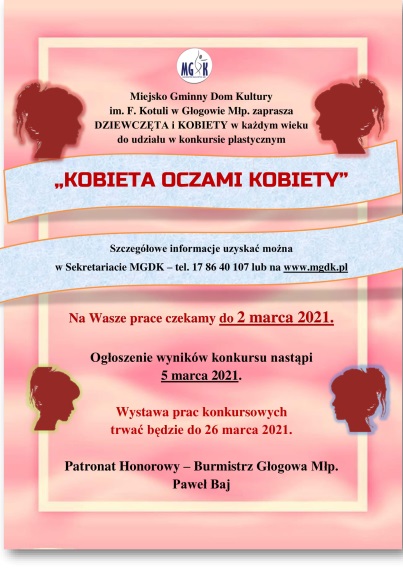 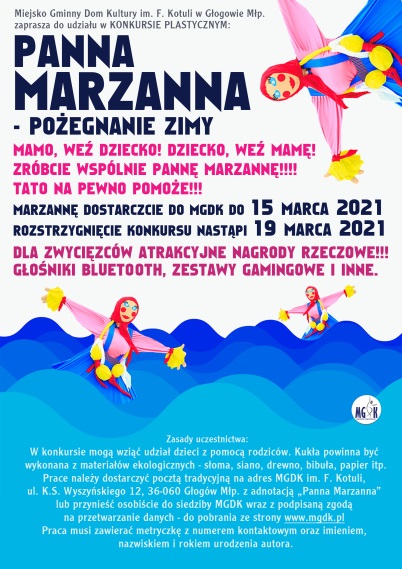 KONKURSY mgdk
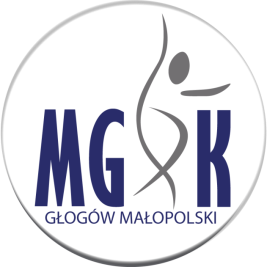 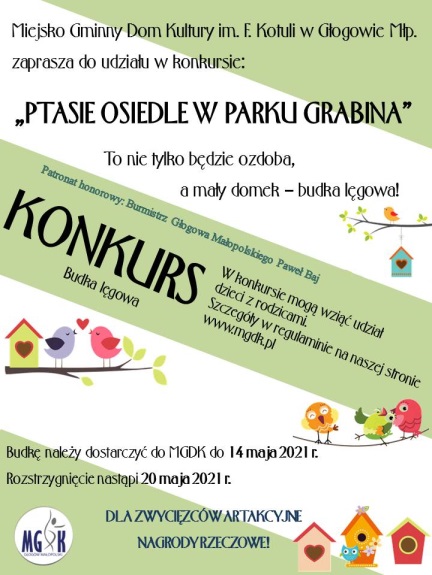 KONKURS MALARSKO–FOTOGRAFICZNY
– „Przejścia”

KONKURS RĘKODZIELNICZY 
– „Wielkanocny stroik”

KONKURS RĘKODZIELNICZY 
–  „Ptasie osiedle w parku Grabina”

KONKURS RĘKODZIELNICZY
– „Ptasia stołówka”

OGÓLNOPOLSKI KONKURS PLASTYCZNY
– „Polskie stroje ludowe”
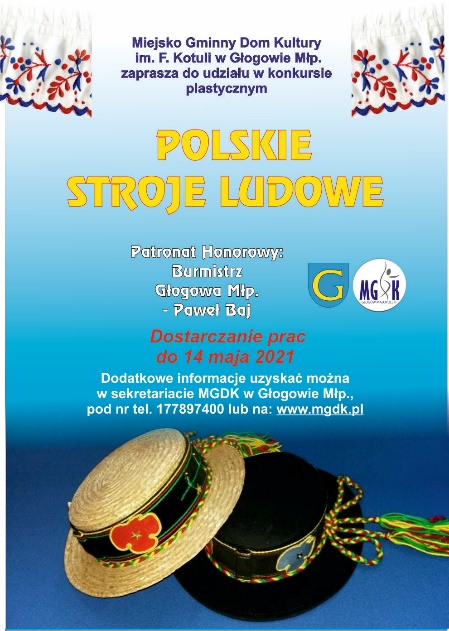 KONKURSY
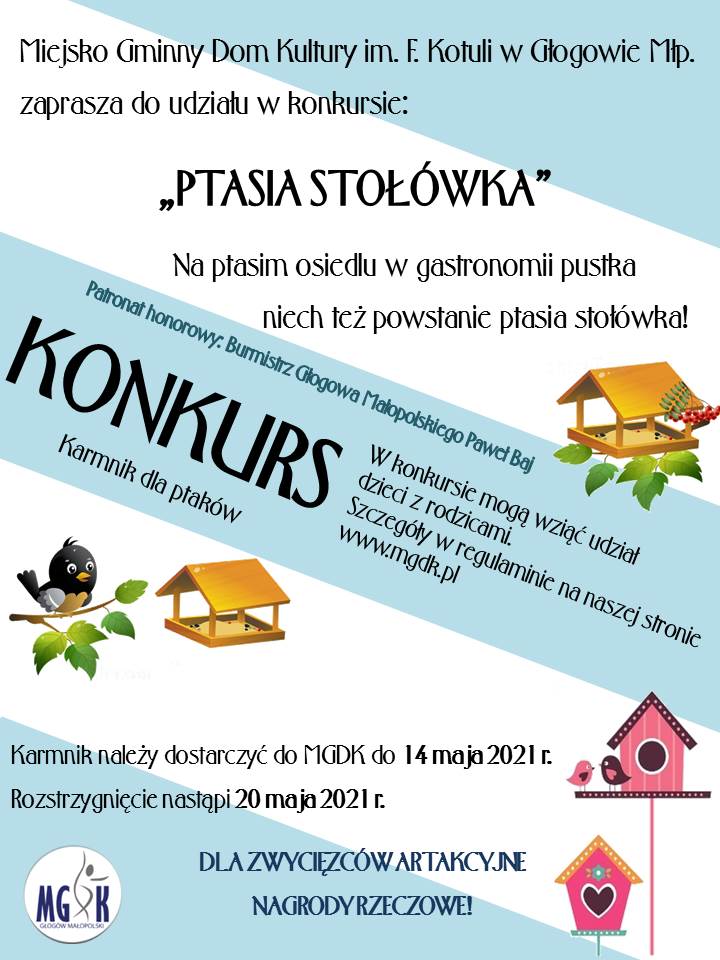 PLENERY ARTYSTYCZNE MGDK
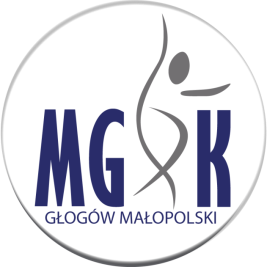 Plener malarski Aktywnej Grupy Twórców + Goście- „Malujemy Dworek Błotnickich w Dzikowcu” 
Plener AGT – Rajska Dolina w Pogwizdowie Starym

Plener fotograficzny „Łapaczy chwil” – portret zrobiony 
     w Głogowie Młp.

Plener fotograficzny „Łapaczy chwil” – wieczór na wsi – Hucisko
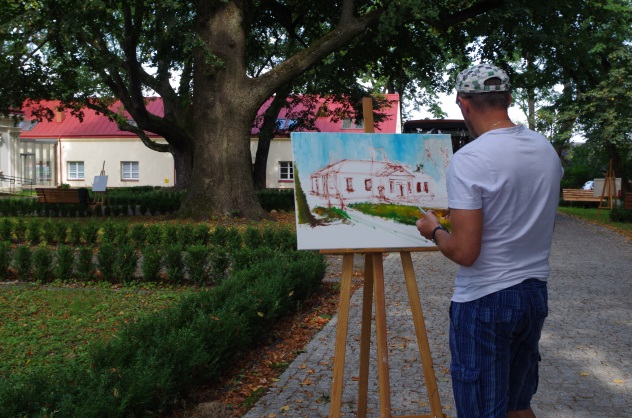 PLENERY
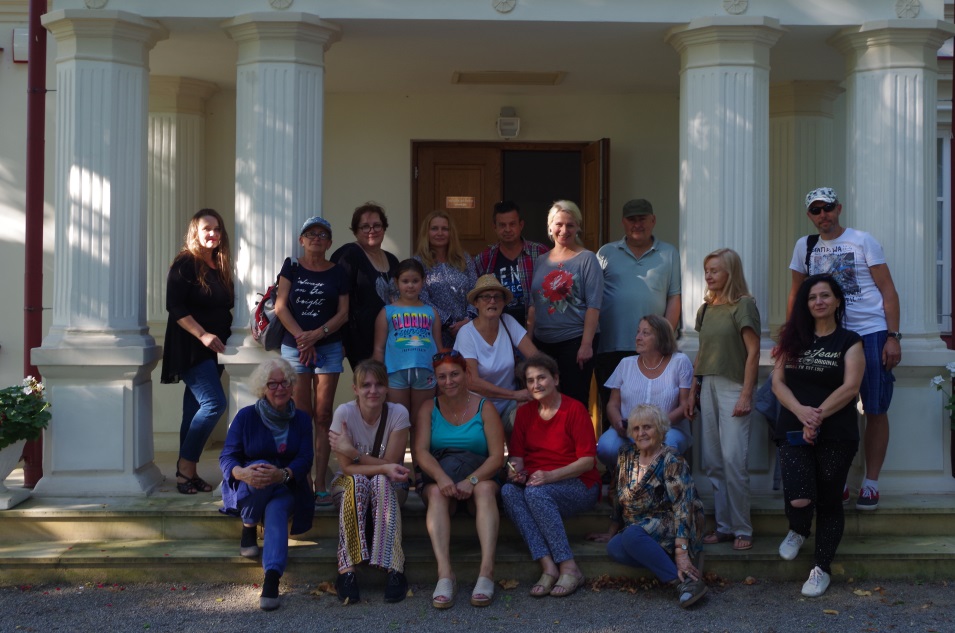 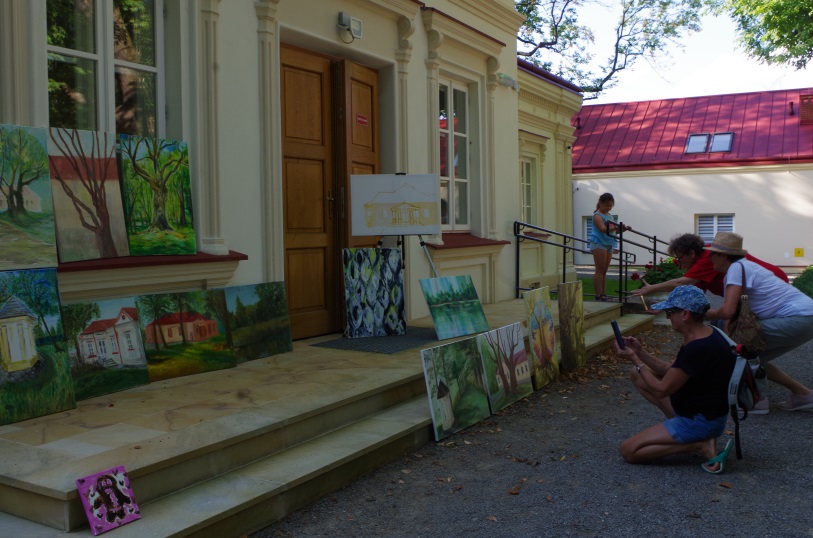 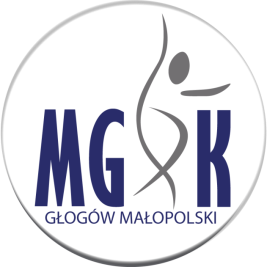 FILMY - GŁOGOWSKA KULTURA 
W CZASACH ZARAZY
Rękodzieło – Kolorowa sól
Znane i nieznane nieznanych i znanych – Jan Brzechwa
Wystawa – Poznaj Głogowskie Rękodzieło– decoupage – Karolina Duda 
Wystawa karykatur – Tomasz Koba
Klechdowanie – Dziwne zdarzenie w Rudnej Małej
Wystawa – Rzeki szum – Ryszard Szymański
Papierowe inspiracje – Laurka na Dzień Matki
Klechdowanie – O głupim Janiczku
Rękodzieło dla dzieci – Kwiaty dla mamy
Spotkanie z artystą – Tomasz ArtystaTom – Tomasz Koba
Klechdowanie – Skarb
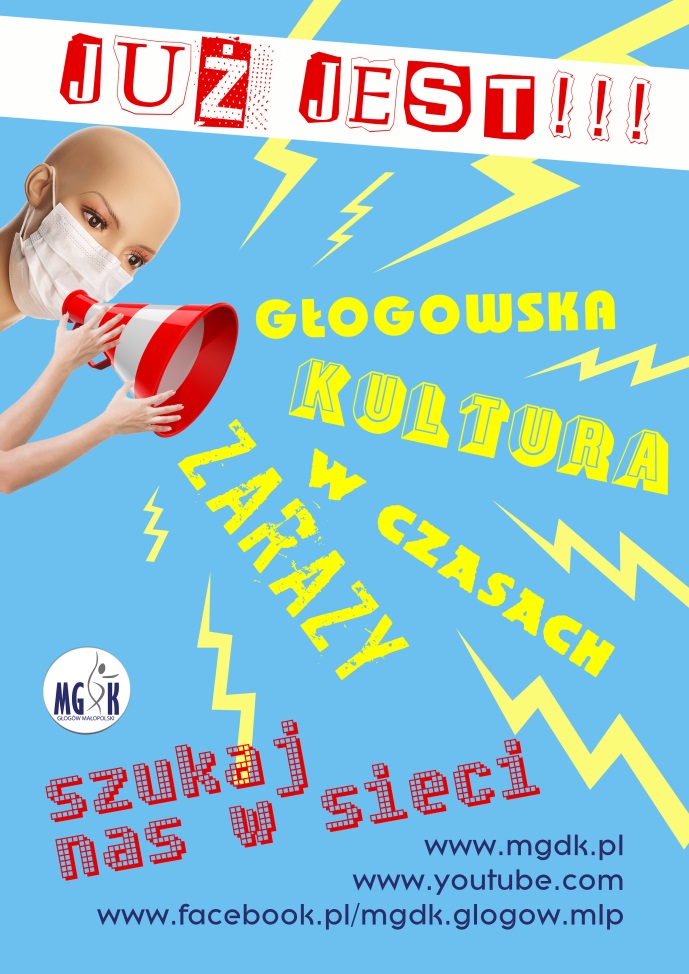 FILMY - GŁOGOWSKA KULTURA 
W CZASACH ZARAZY
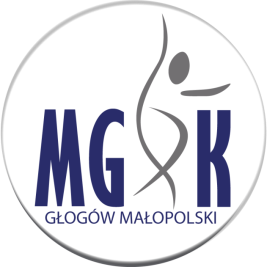 Wspomnień czar – 06.12.2017 r. – Antynuda w Słocinie
Wspomnień czar – 14.06.2019 r. – Ufo nad szopką – Wyprawa
Wspomnień czar – 25.11.2018 r. – Paweł Piekarczyk – Koncert
Wspomnień czar – 14.06.2019 – Hrabia von Trupki – Adam
Rękodzieło – Drzewko szczęścia
Muzyczny kącik Joli i Tadka – Cud i miód
Spotkanie z artystą – Małgorzata Grodecka
Muzyczny kącik Joli i Tadka – Sprzątanie świata
Wspomnień czar – 22.06.2013 – Sobótka czyli co robić w Noc Kupały
Muzyczny kącik Joli i Tadka – Poznałem ją na sąsiedniej ulicy
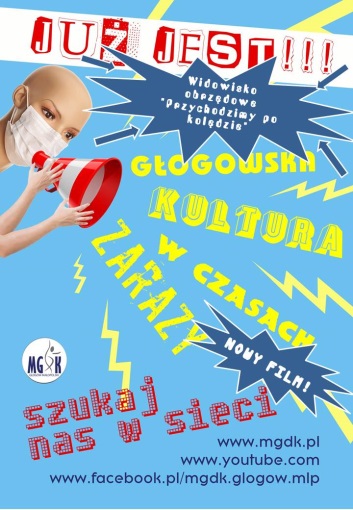 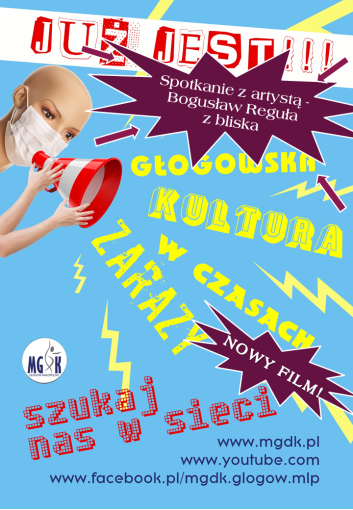 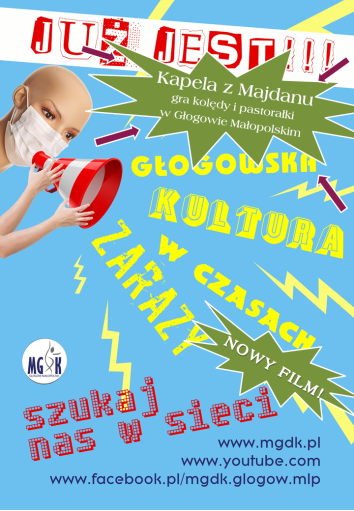 FILMY - GŁOGOWSKA KULTURA 
W CZASACH ZARAZY
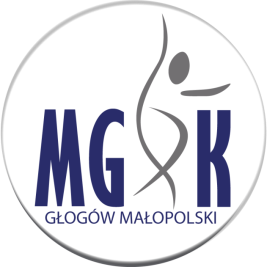 Muzyczny kącik Joli i Tadka – Rety!
Spotkanie z artystą – Felicja Mroczka – z bliska
Spotkanie z artystą – Ludwika Dulska – z bliska
Papierowe inspiracje – Lew
Wystawa – Drzewko szczęścia
Wspomnień czar – Charytatywny Koncert Mikołajkowy – Wspominamy i pomagamy
Wspomnień czar – Kolędy – Łubu Dubui Antynuda 
Wspomnień czar – Gminny Wieczór Kolęd 2020 
Warsztaty rękodzieła – Świąteczne stroiki 
Wspomnień czar – Antynuda – Widowisko obrzędowe – Przychodzimy po kolędzie
Wspomnień czar – Orszak Trzech Króli w Głogowie Małopolskim 2014-2020
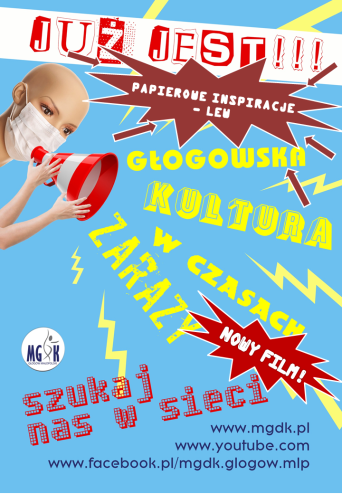 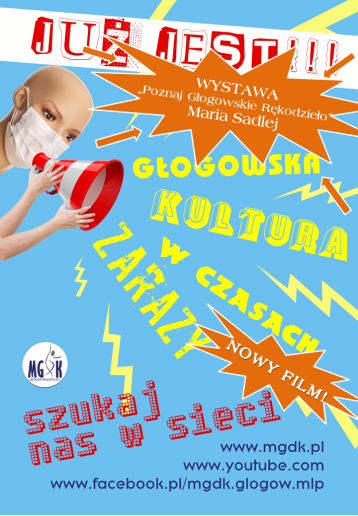 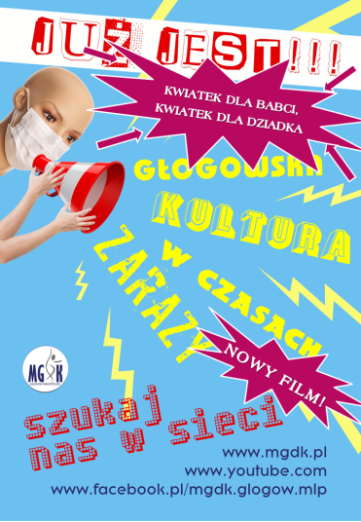 FILMY - GŁOGOWSKA KULTURA 
W CZASACH ZARAZY
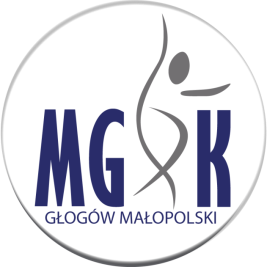 Wystawa poplenerowa – Dwór Błotnickich w Dzikowcu
Wspomnień czar – Boże Dziecię Witaj Nam – Kolęduj z Hanką 
Kwiatek dla Babci, kwiatek dla Dziadka 
Laurka dla Babci i Dziadka 
Życzenia dla Babci i Dziadka z okazji Ich święta 
Zespół Ludowy Górniacy z Kolędą z Turoniem w Miejsko Gminnym Domu Kultury w Głogowie Młp. 
Kapela z Majdanu gra kolędy i pastorałki w Głogowie Małopolskim
Spotkanie z artystą – Bogusław Reguła – z bliska 
Wystawa malarstwa – Bogusław Reguła
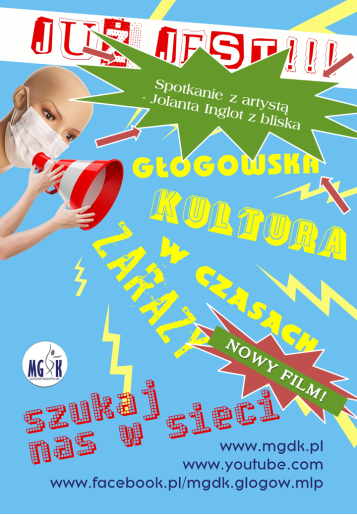 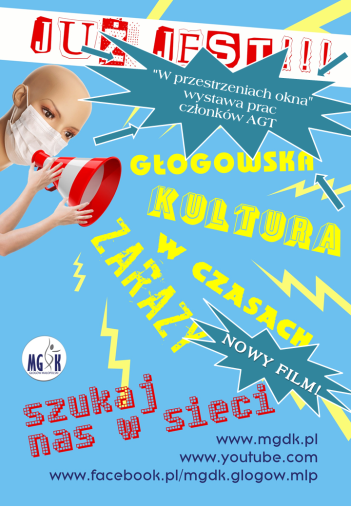 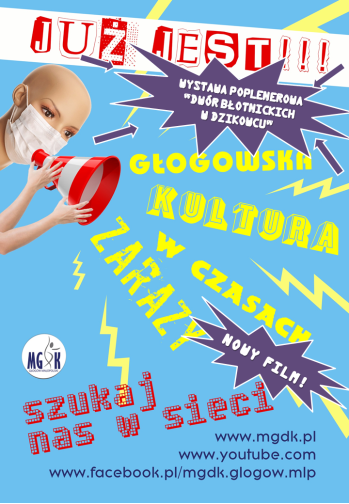 FILMY - GŁOGOWSKA KULTURA 
W CZASACH ZARAZY
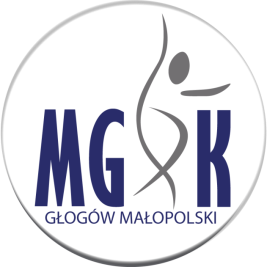 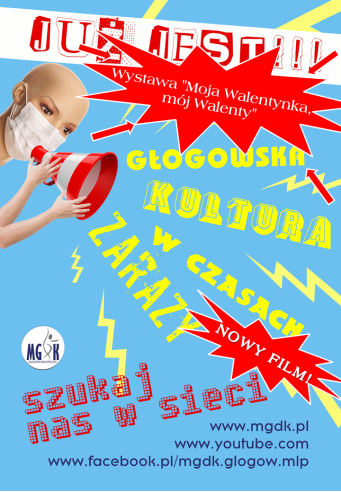 V Wystawa z cyklu Poznaj Głogowskie Rękodzieło – Maria Sadlej 
Wystawa fotografii Łapaczy Chwil czyli Kulturalnej Gildii Fotograficznej 
Konkurs plastyczny Mój słodki pączuś – wystawa pokonkursowa 
W przestrzeniach okna – wystawa prac członków Aktywnej Grupy Twórców 
Wystawa pokonkursowa – Moja Walentynka, mój Walenty 
Wspomnień czar – Antynuda – Kabaret na Dzień Kobiet 2016 
Wystawa pokonkursowa – Kobieta oczami kobiety
Spotkanie z artystą – Jolanta Inglot – z bliska
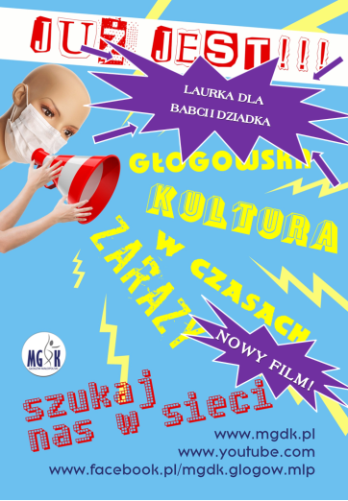 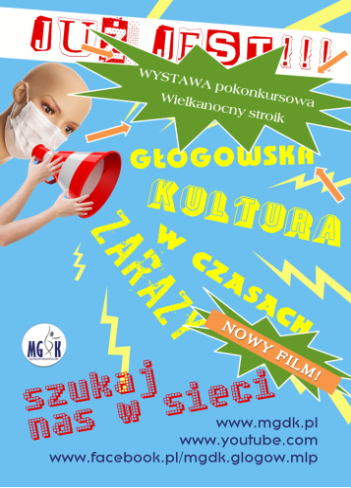 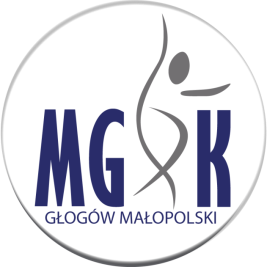 FILMY - GŁOGOWSKA KULTURA 
W CZASACH ZARAZY
Wystawa pokonkursowa – Panna Marzanna – pożegnanie zimy 
Wystawa pokonkursowa – Przejścia 
Wielkanoc – pomysł na kartkę
Wystawa pokonkursowa – Wielkanocny stroik
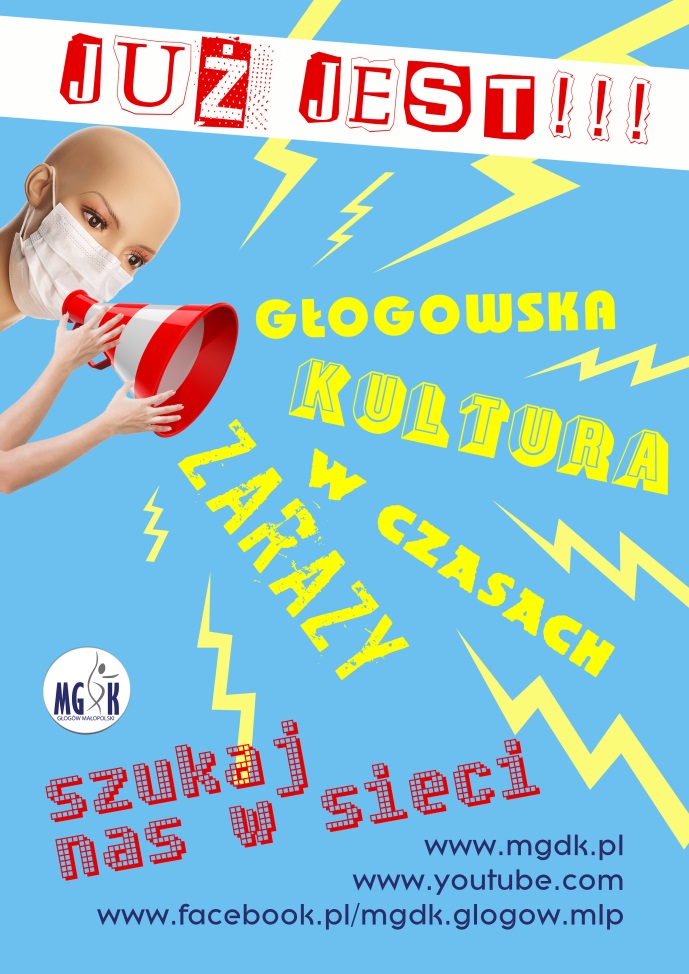 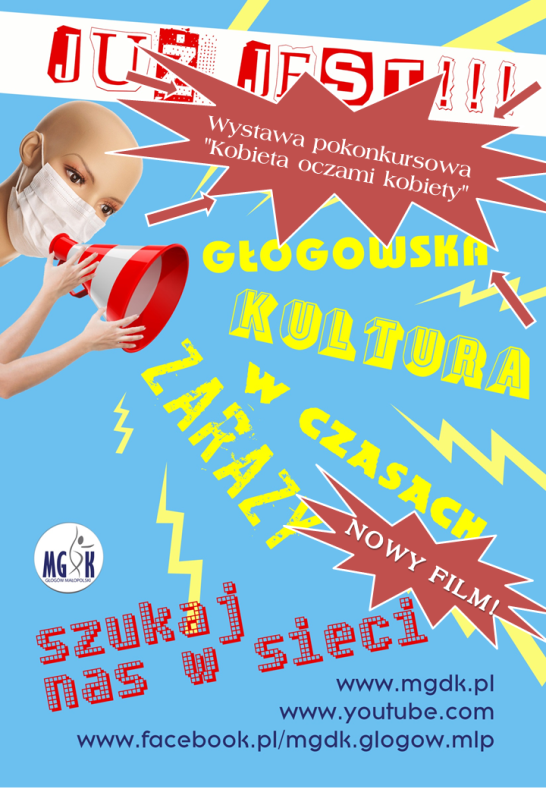 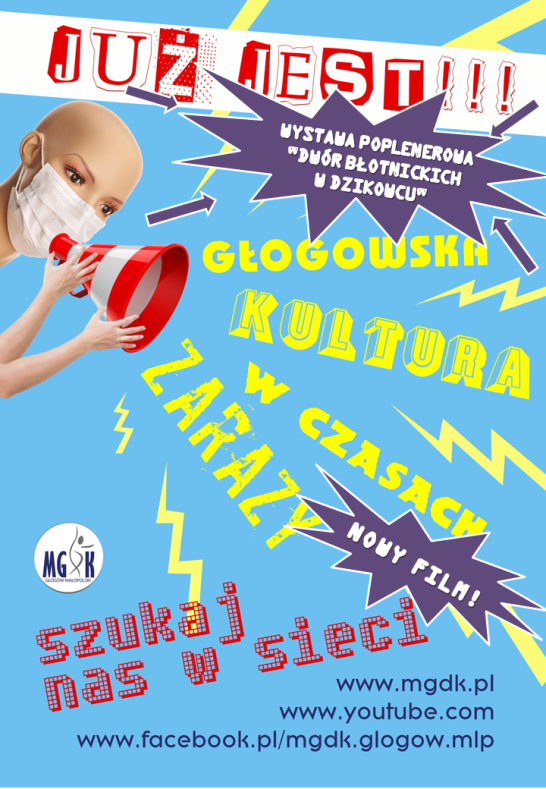 OSIĄGNIĘCIA Zespołów działających przy MGDk :
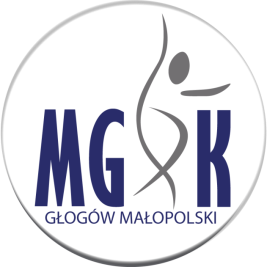 I MIEJSCE w Ogólnopolskim Konkursie na najładniejszą bombkę oraz kartkę bożonarodzeniową w MOK w Zabrzu 
– Jadwiga Lasocińska – AGT

NAGRODA BURMISTRZA w konkursie „Kobieta oczami kobiety” – Jolanta Inglot – AGT

WYRÓŻNIENIE w konkursie „Kobieta oczami kobiety” – Anna Rząsa – AGT

I MIEJSCE w konkursie malarsko-fotograficznym „Przejścia” – Małgorzata Grodecka – AGT

III MIEJSCE w konkursie malarsko-fotograficznym „Przejścia” – Robert Łyczko – AGT
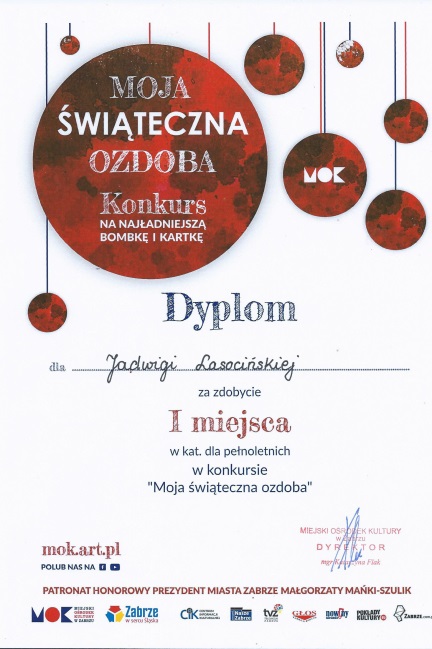 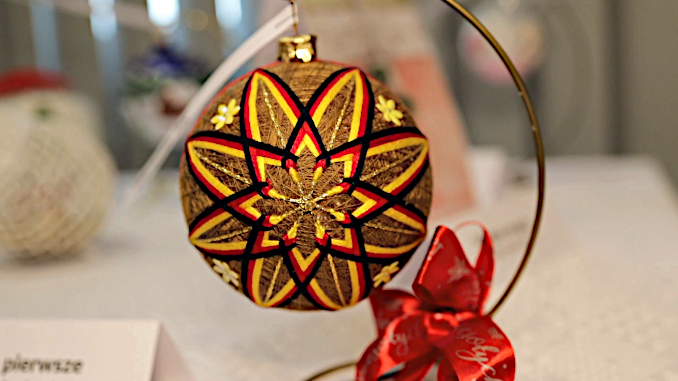 osiągnięcia
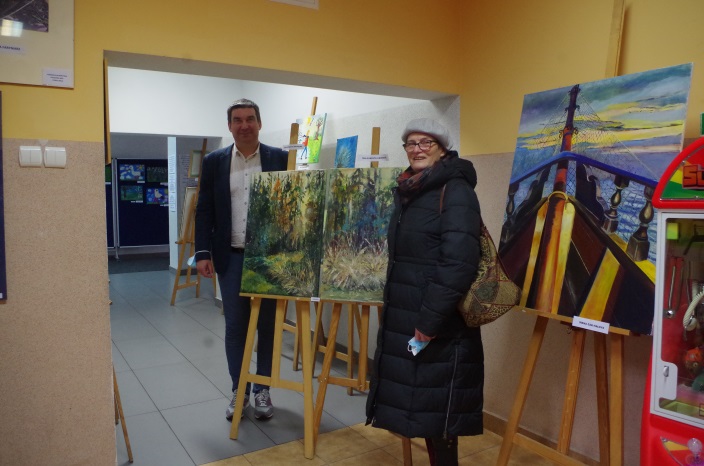 OSIĄGNIĘCIA Zespołów działających przy MGDk :
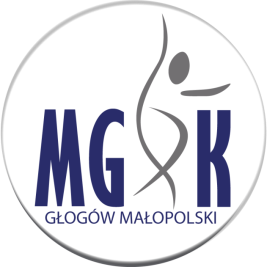 WYRÓŻNIENIE w konkursie malarsko-fotograficznym „Przejścia” – Maria Witt – AGT

WYRÓŻNIENIE w konkursie malarsko-fotograficznym „Przejścia” – Bogusław Reguła – AGT

NAGRODA BURMISTRZA w konkursie malarsko-fotograficznym „Przejścia” –Bogusław Reguła – AGT 

WYRÓŻNIENIE w konkursie malarsko-fotograficznym „Przejścia” – Jolanta Inglot – AGT

WYRÓŻNIENIE W 36 Ogólnopolskim Konkursie Tradycyjnego Tańca Ludowego w GCKSiR w Świlczy z siedzibą w Trzcianie – V grupa ZPiT „Hanka”
osiągnięcia
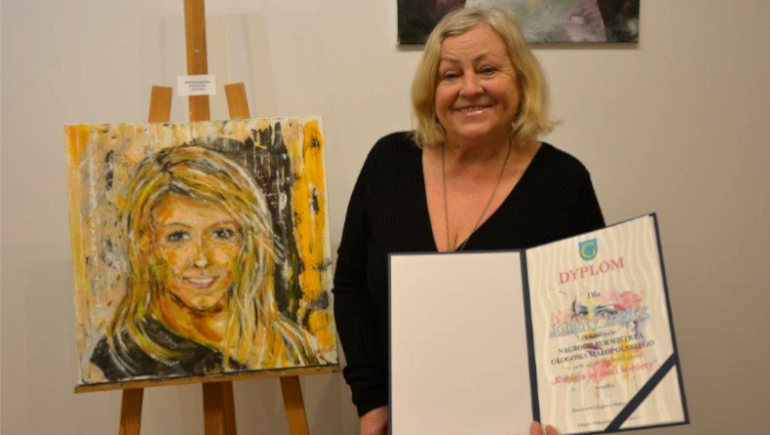 MGDK im. F. Kotuli w Głogowie Młp.
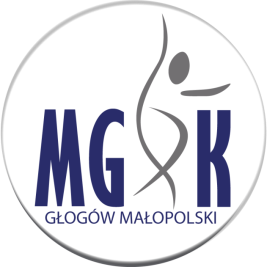 Pozyskane finanse
FINANSE POZYSKANE PRZEZ MGDK w roku 2020 r:
Dotacje spoza Gminy: 
MKiDN – dotacja w wysokości 87 000 zł. 
Zwolnienie ze składek ZUS w związku z SARS-COV2 – 26 629,25 zł.
Przychody własne: 88 677,18 zł.
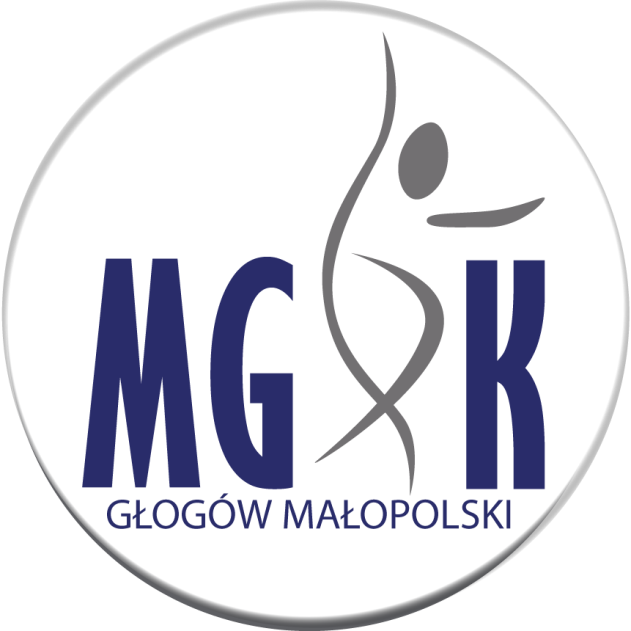 FINANSE POZYSKANE PRZEZ MGDK do końca kwietnia 2021 r: 
Dotacje spoza Gminy: 
Starostwo Powiatowe w Rzeszowie: 2 500 zł.
Przychody własne: 10 995,50 zł
POZYSKANE FINANSE
MGDK im. F. Kotuli w Głogowie Młp.
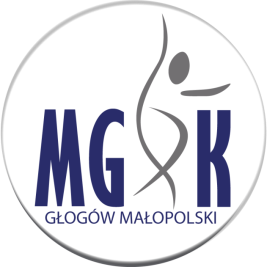 ZASOBY KADROWE
13 osób – 11,25 etatów 
 
w tym :
4 instruktorów – 3,5 etatów

+ 4 instruktorów – umowy zlecenia
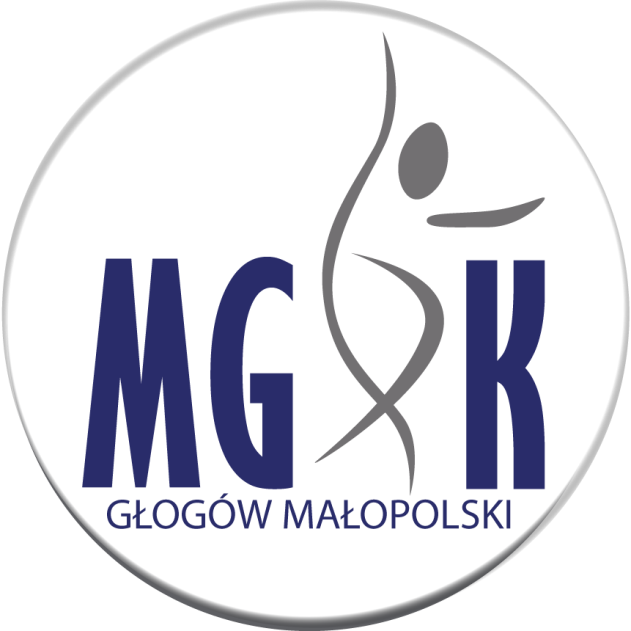 KADRA
MGDK im. F. Kotuli w Głogowie Młp.
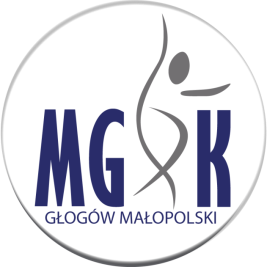 Zapraszamy na naszą stronę internetową
www.mgdk.pl
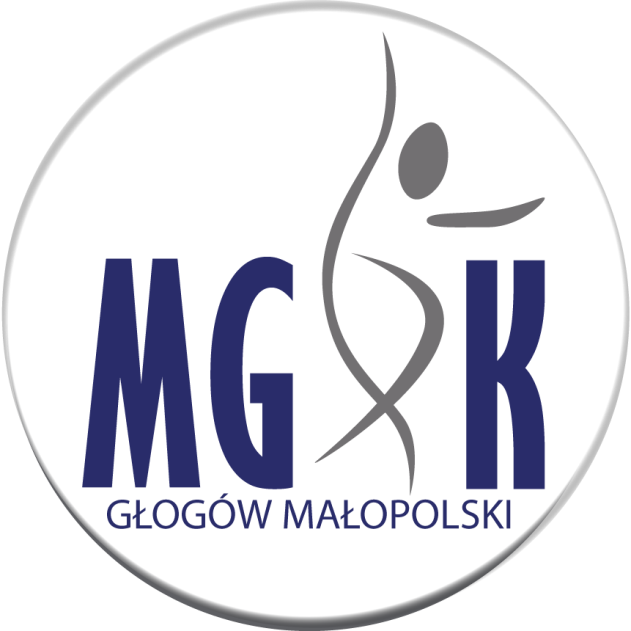 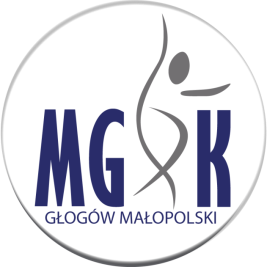 MGDK im. F. Kotuli w Głogowie Młp.
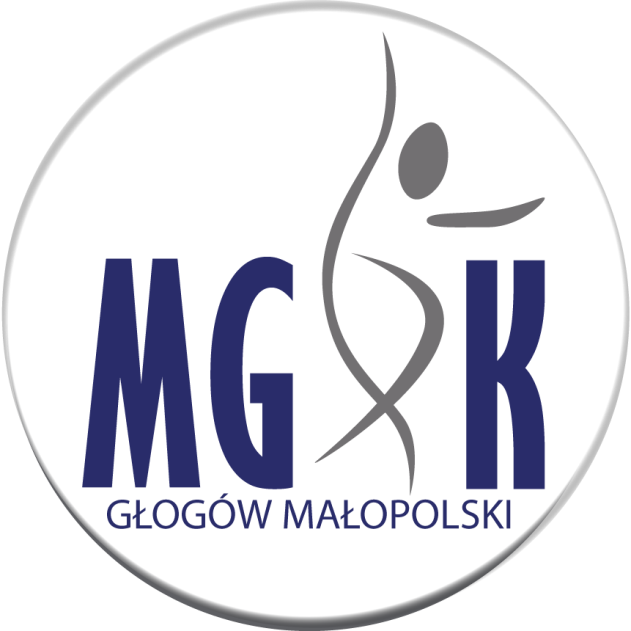 Dziękuję za uwagę  !
Dyrektor: 
Dariusz 
Lewandowski - socha